СТАРИННЫЙ ТАНЕЦБУРРЕ
И. С. БАХ
БУРРЕ СИ-МИНОР
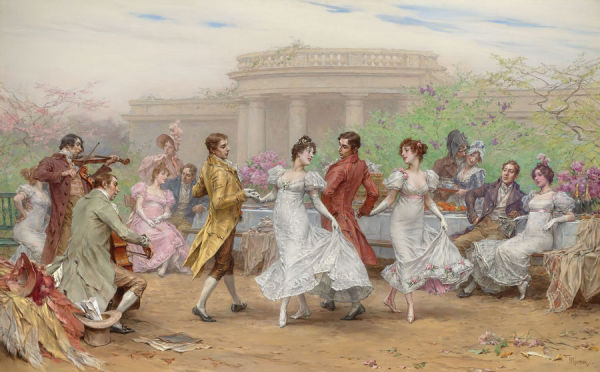 БУРРЕ - старинный 
французский народный танец
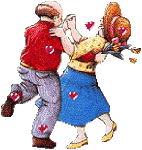 Возник предположительно в середине XV – начале XVI века
    В провинции Овернь пользовался популярностью преимущественно в народной среде.
БУРРЕ  танцевали не только в кругу, но и парами – мужчины и женщины выстраивались друг против друга и поочерёдно повторяли движение первой ведущей пары.
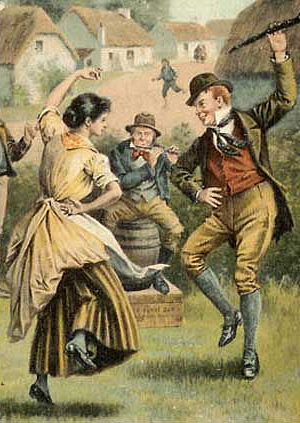 Термин «бурре»   происходит от  слова  «колотить»,   либо    «совершать  резкие  прыжки». Овернские  дровосеки  набивали  ритм деревянными  башмаками, аккомпанируя  себе  пением,  задорными  выкриками,  ударами каблуков.
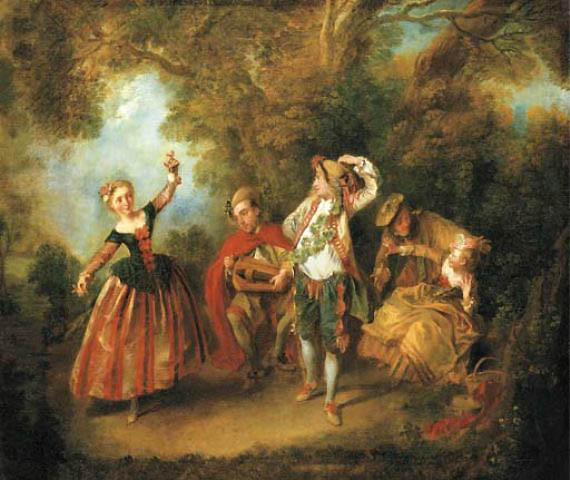 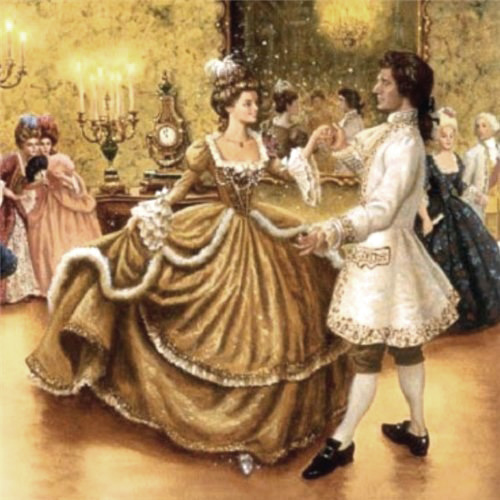 В XVII веке, когда бурре «добрался» до Парижа, началось его превращение в аристократический танец с быстрым темпом, чётким ритмом, затактовыми фразами.
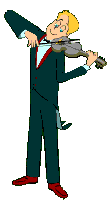 Дальнейшую жизнь БУРРЕ  обрёл в инструментальной сюите.                                               И.С. Бах, Г.Ф. Гендель и их современники создают бурре уже не как музыку для танца, а как пьесу в танцевальном  ритме в качестве предпоследней части сюиты после САРАБАНДЫ или ПАСПЬЕ.
ИОГАН СЕБАСТЬЯН  БАХ               (1685- 1750 г) 
  - великий немецкий композитор, органист,    клавесинист, крупнейшая фигура мировой музыкальной  культуры. Создал бессмертные шедевры полифонической музыки.
ИОГАН   СЕБАСТЬЯН   БАХ,                как многие выдающиеся композиторы, не прошёл мимо популярного танца, неоднократно включая бурре в свои инструментальные сюиты.

  Кроме Английских и Французских сюит, Бах сочинил сюиты для оркестра, шесть сюит для виолончели  соло и три партиты для скрипки соло.
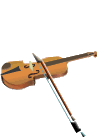 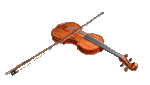 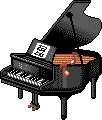 ПАРТИТА – итальянское название сюиты («разделённая на части»).
   Старейшая музыкальная форма барокко, а так-же тесная связь с народным музыкальным бытом явственно ощущаются в трёх партитах И.С. Баха.
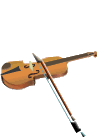 ПЕРВАЯ   ПАРТИТА  си - минор
состоит из четырёх танцев:
Аллеманда
Куранта
Сарабанда
Бурре
В партиту  си- минор введены дубли для каждого танца: за каждой частью следует дополняющая его вариация.
    Это не только расширяет цикл, но создаёт поэтически-вариантный второй план танцевального круга.
    Каждая пьеса впечатляет серьёзным и сдержанным  тоном, достигающим кульминации в мужественно-размашистом финальном БУРРЕ
БУРРЕ               из ПАРТИТЫ си-минор
Скрипичную пьесу красиво переложил для фортепиано К. СЕН-САНС.



  БУРРЕ – темпераментный, ярчайший из всех частей  партиты танец.
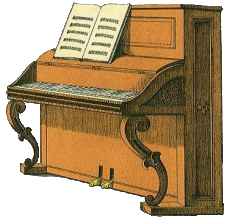 Танец написан в старинной  двухчастной форме, общими чертами которой являются: неконтрастность, плавность переходов и непрерывное развёртывание в обеих частях. 

БУРРЕ си-минор – это тяжёлый, шутливый, задорный танец дровосеков    оживлённый, но в то-же время сдержанно-серьёзный.
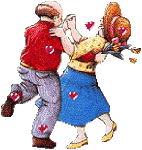 Чёткий ритм, размер 4/4, начало с затакта в одну четверть придают пьесе ярко выраженный танцевально-жанровый  характер.
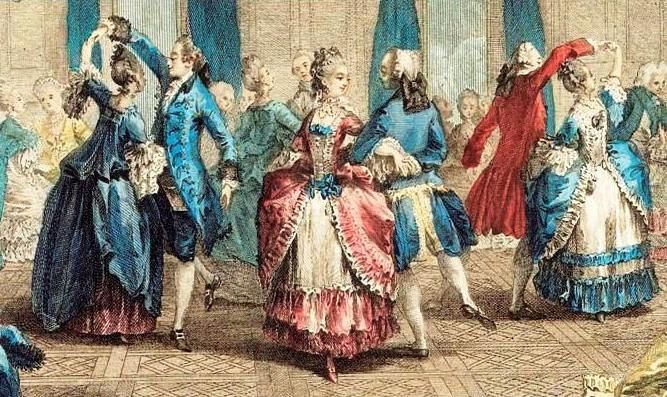 Анализ первой части    БУРРЕ си-минор
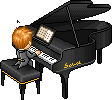 Текучесть изложения, гармоническая незавершённость, полифонические приёмы( «вопрос-ответ», секвенции, скрытая мелодия), повторяющиеся ритмические фигуры, построение типа развёртывания – характерны для первого раздела танца.
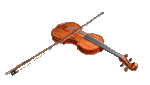 Старинные танцы знакомят нас со старинной музыкой, жанром полифонии, всё это – на фоне истории различных эпох.
Список литературы
Блонская Ю., О танцах XVII века, М.: 1947
Друскин М.С., Иоганн Себастьян Бах, М.: Музыка, 1982.
Краткий музыкальный словарь для учащихся. Изд. 4-е/ сост. Ю. Булучевксий, В. Фомин, - Л.: «Музыка», 1977
Рабей В.О., Сонаты и партиты И.С.Баха для скрипки соло – М.: «Музыка», 1970
Спасибо за внимание!
Подготовили:
Геря Анна (10 лет)
Коц Анна (10 лет)
Руководитель:
Рахманова Людмила Викторовна
(преподаватель фортепиано)

МБУ ДО «ДШИ №6 ЭМР»
Г. Энгельс, 2017.
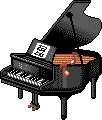 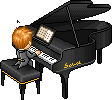